Tangent and normal
(in cartesian coordinates)
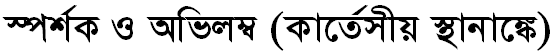